Welkom
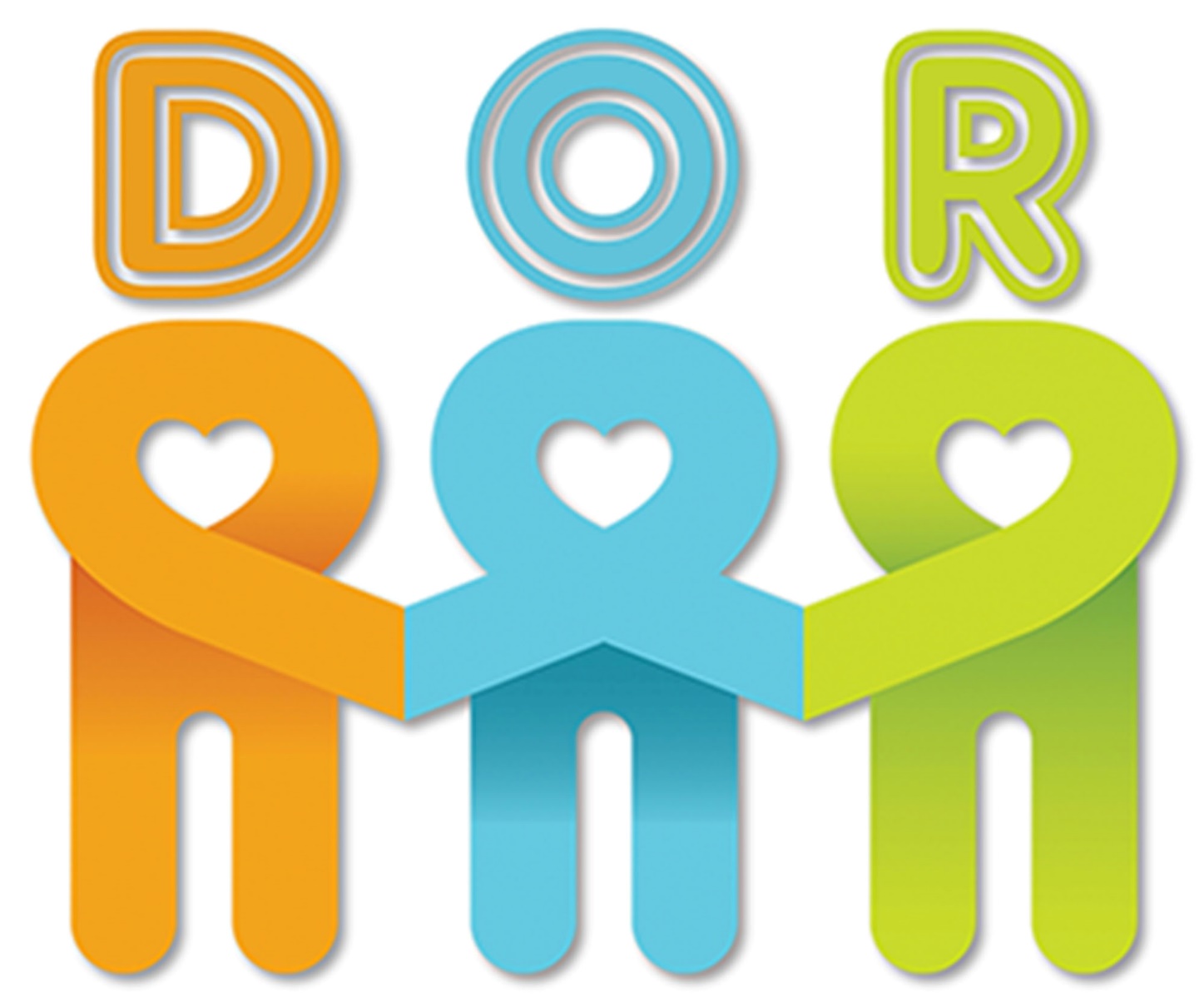 Toegankelijkheid en inclusiviteit
27 juni 2022
Door Annemieke
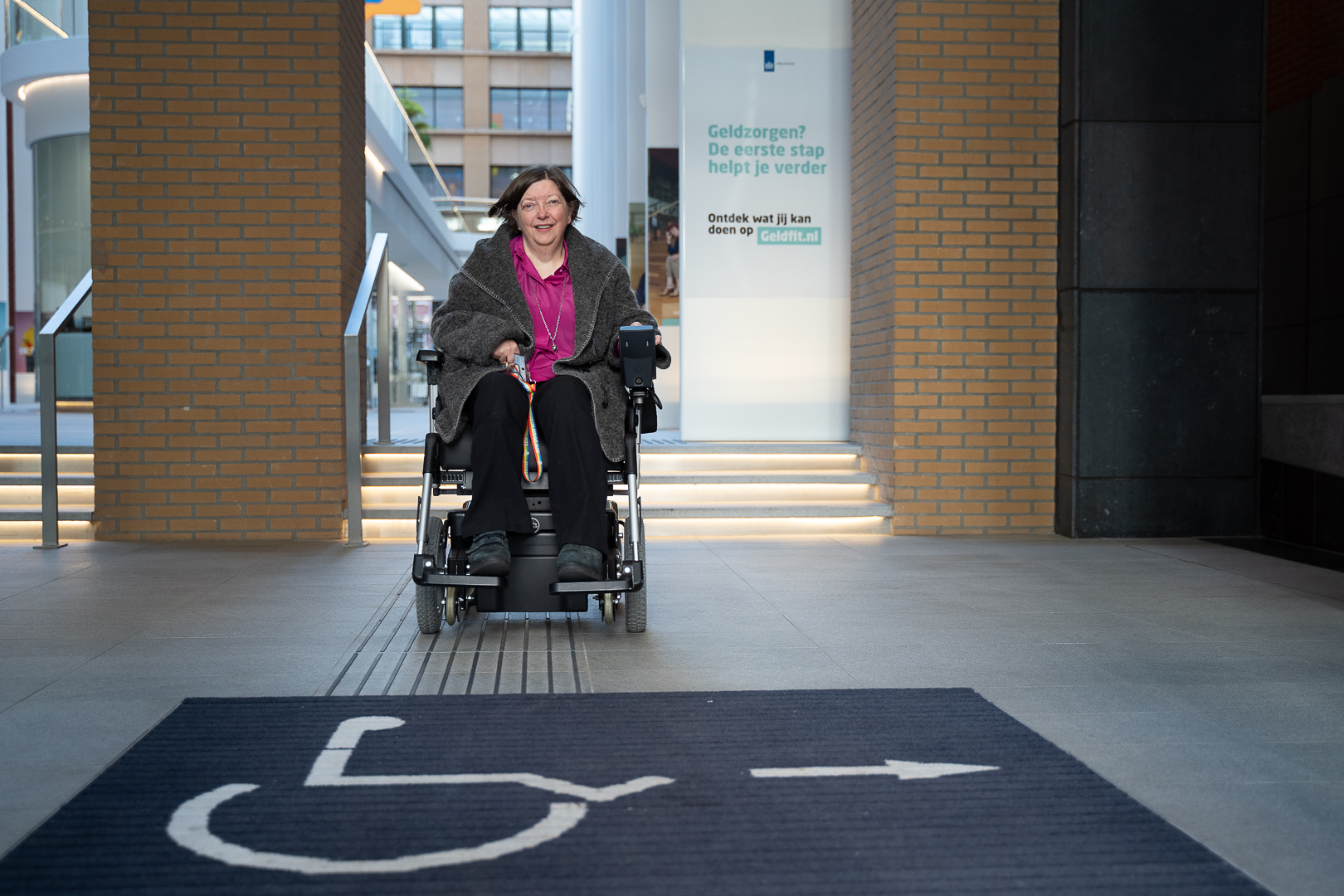 Onder diversiteit en inclusie vallen de volgende groepen:
Mensen met een arbeidsbeperking
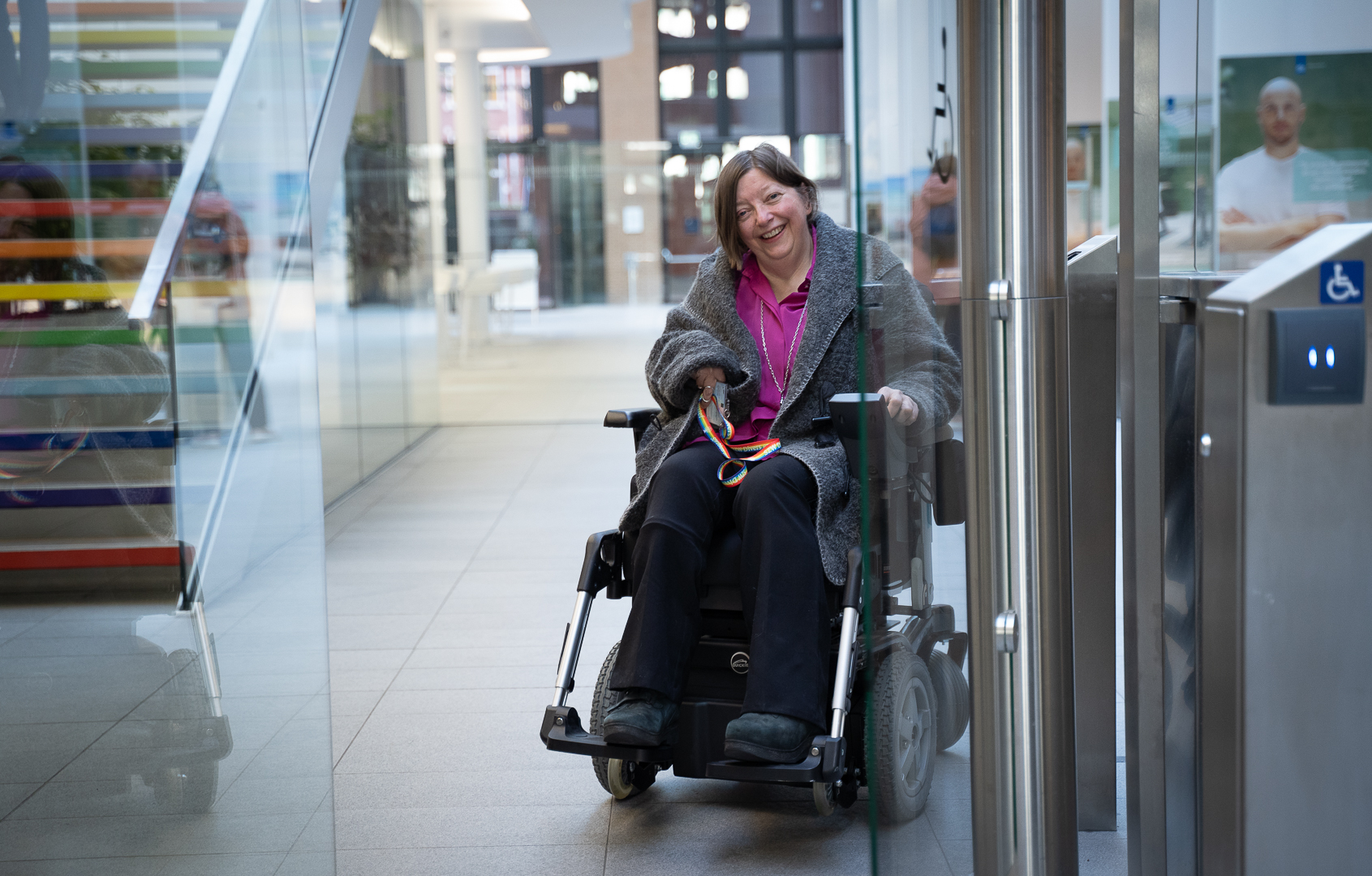 Bij wie moet je zijn voor voorzieningen
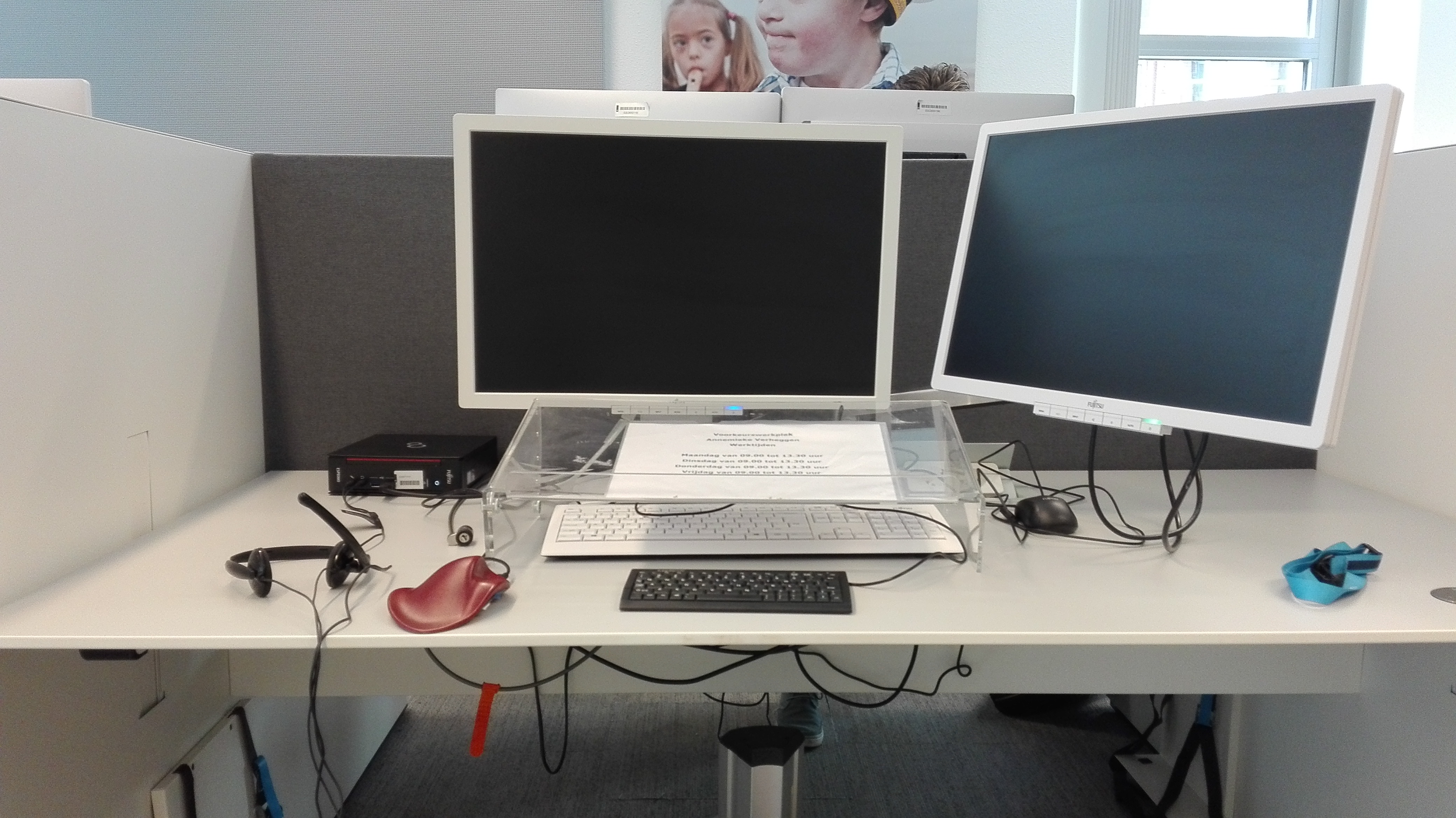 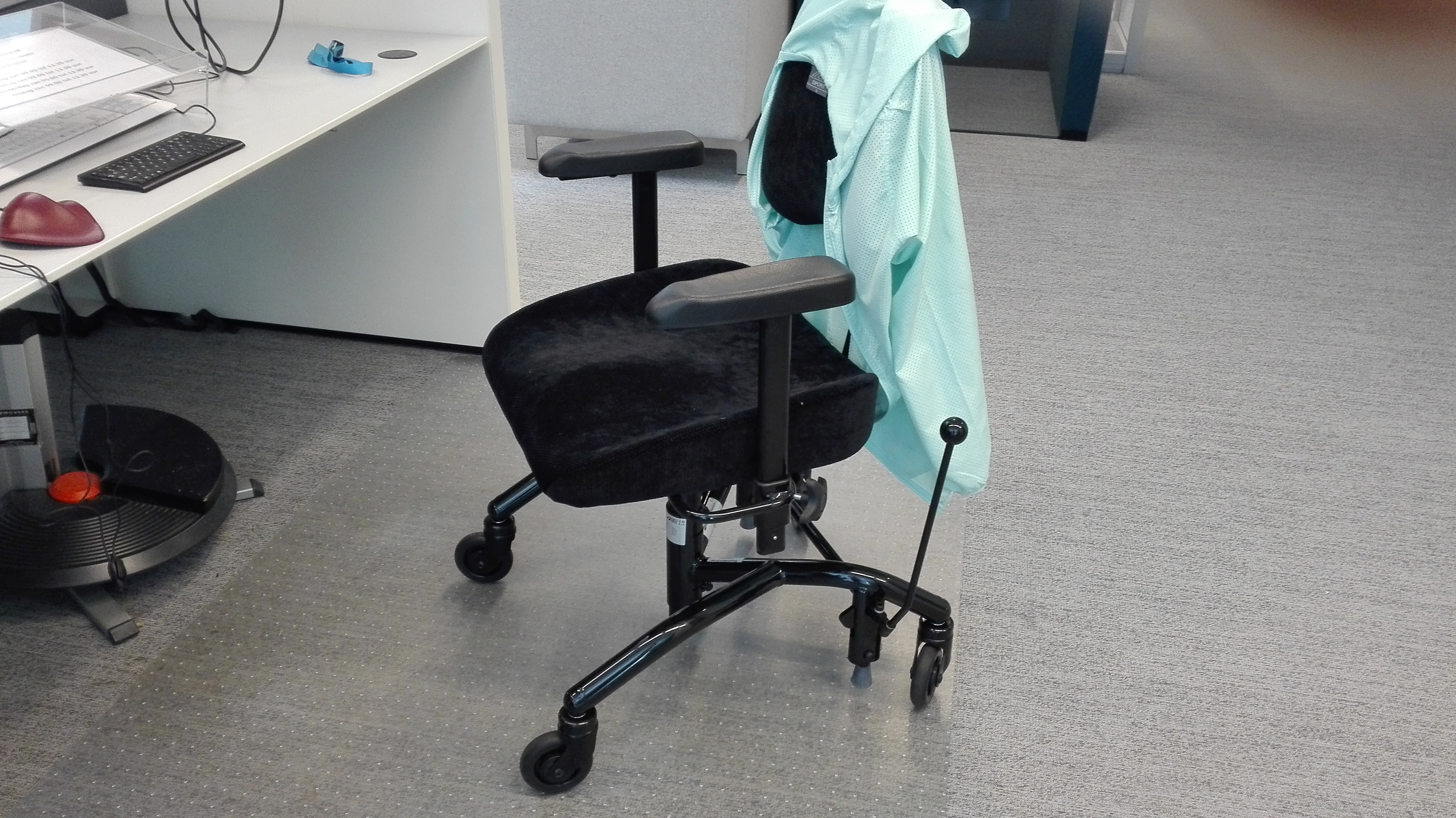 Jobcoaches intern/extern
is een voorziening, maar kan ook helpen bij het zoeken naar voorzieningen

Elk ministerie  geeft zijn eigen draai aan de begeleiding
AANVULLING VOOR DE RESIDENT

De Resident beschikt over het ITS-keurmerk. ITS staat voor Integrale Toegankelijkheids Standaard. Dit pand heeft de volgende voorzieningen voor mensen met een handicap of (visuele) beperking:

 Rolstoeltoegankelijk
 toegang voor mensen met een handicap of beperking
 toiletten voor mensen met een handicap of beperking
 ringleiding in diverse ruimtes
 blindegeleidestrepen
 automatische deuren op verschillende etages
 braille op alle koffieautomaten
 op aanvraag, via e-mail: safety walks.

Hulphonden zijn van harte welkom op kantoor.
Liften
In Helicon (B-, C- en D-gebouw) vind je het bedieningspaneel in de lift zelf. In Castalia (A-gebouw) bedien je de lift met een bedieningspaneel in de lifthal.

Parkeren voor medewerkers
Heb je een handicap, beperking of een medische indicatie en wil je parkeren in De Resident? In de Helicon parkeergarage aan de Zwarteweg 40 zijn op dek 3 tijdens kantooruren 5 parkeerplaatsen beschikbaar voor medewerkers met een medisch abonnement.

Parkeren voor bezoekers
Bezoekers met een handicap of beperking kunnen gebruikmaken van een van de 3 parkeerplaatsen tegenover de parkeergarage, dus buiten het pand. Voor deze parkeerplaatsen moet je betalen. Je kunt ze niet reserveren.
Netwerken
Ervaringen
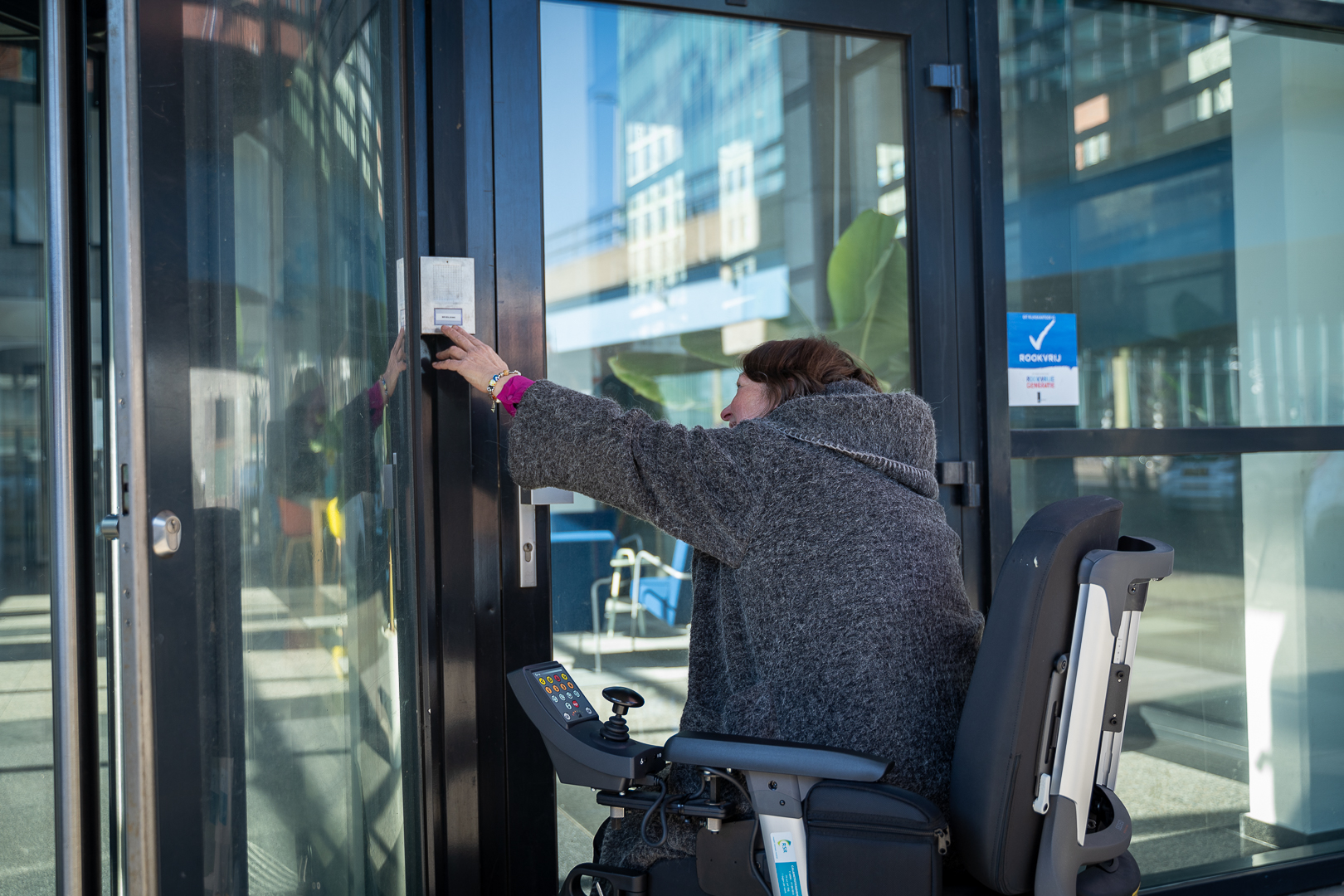 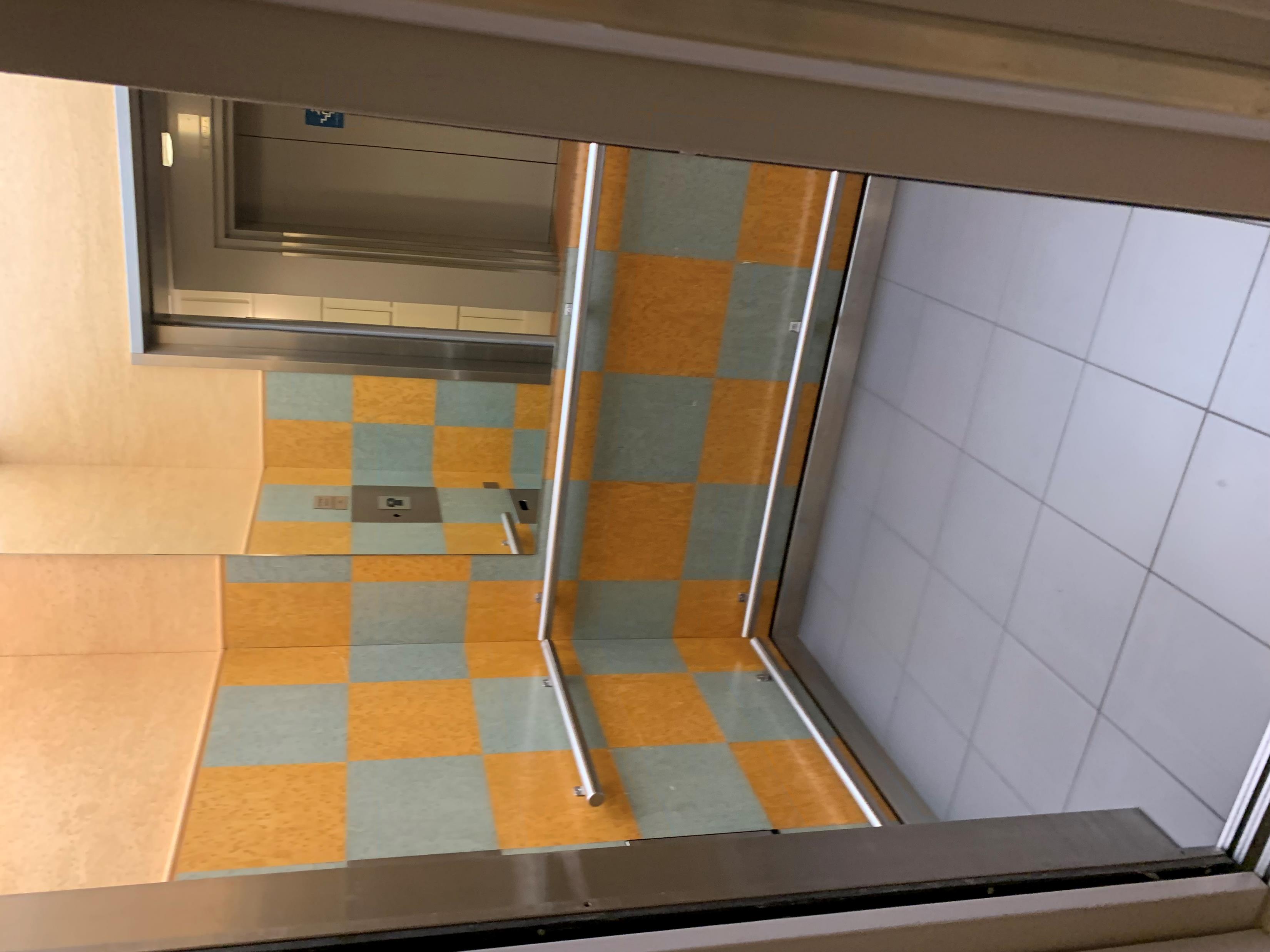 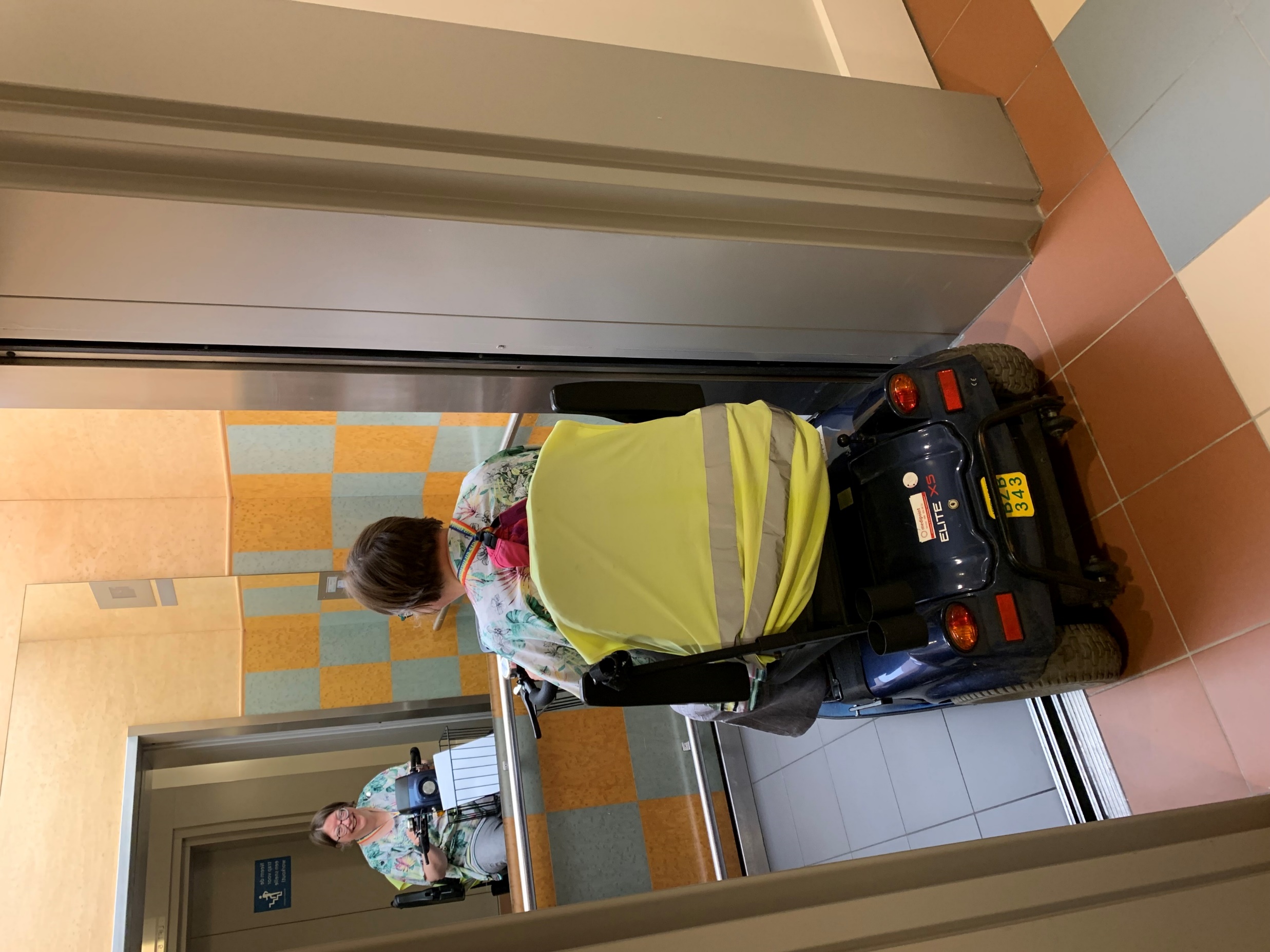 Stellingen
De overheid moet het goede voorbeeld geven.
De overheid mag zijn diversiteit meer laten zien
De overheid doet voldoende om mensen met een beperking aan het werk te krijgen en te houden.
Met dank aan:

Martin (Fotograaf)
Rutger (Jobcoach)
Annemieke (DOR SZW) 
Leden werkgroep Arbo/HRM DOR SZW